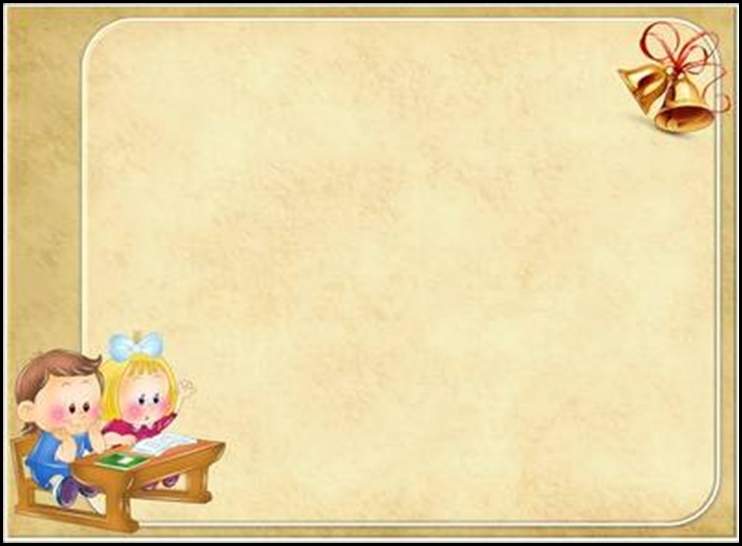 Презентация по теме: «Что такое хорошо и что такое плохо»
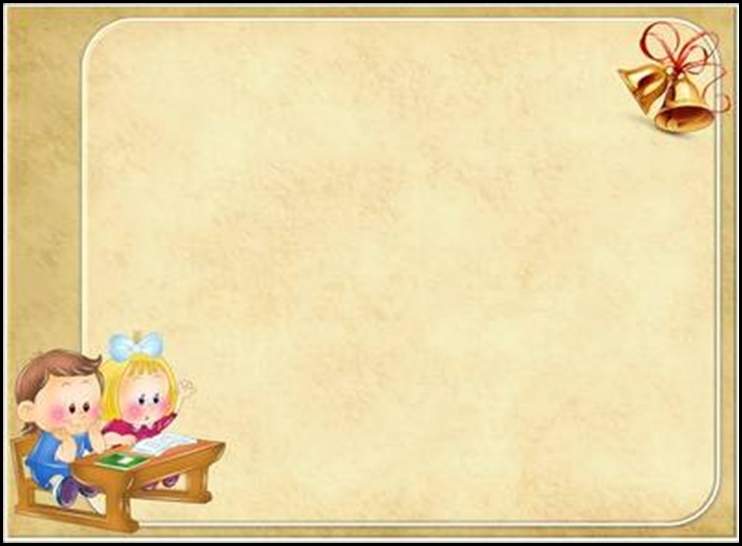 Сегодня
- Мы постараемся разобраться в понятиях: хорошие и плохие поступки
- Выясним какие поступки вы больше совершаем: плохие или хорошие
- Узнаем, какие качества характера характеризуют плохого и хорошего человека.
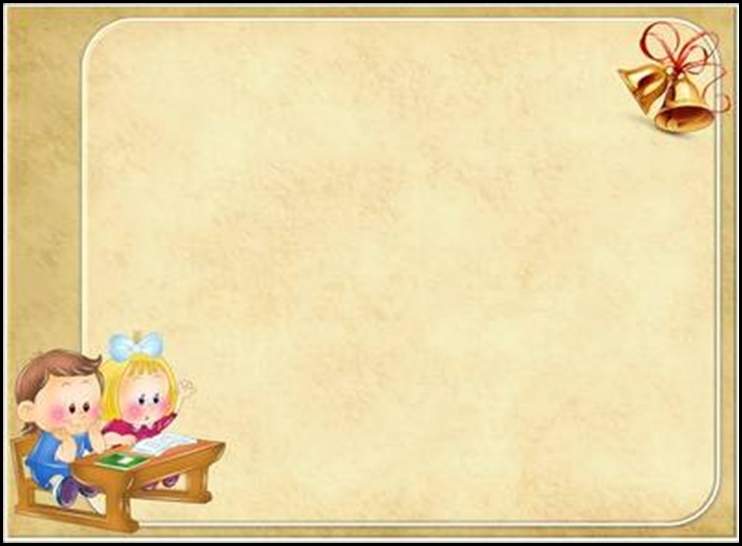 Подумай и ответь:
- О каких мальчиках говорится в произведении?
- Какого мальчика Маяковский считает хорошим? Какие он поступки совершает?
- Какого мальчика Маяковский считает плохим? Какие он поступки совершает?
- Что на ваш взгляд является хорошим? Что плохим?
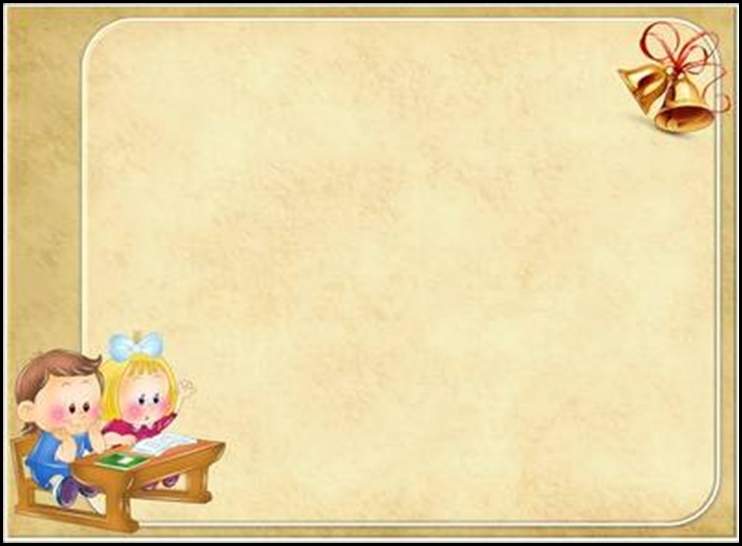 Вывод:
Хорошо – хороший (лучше, лучший) – вполне положительный по своим качествам, такой как следует.
Плохо – плохой, означает - лишенный положительных качеств.
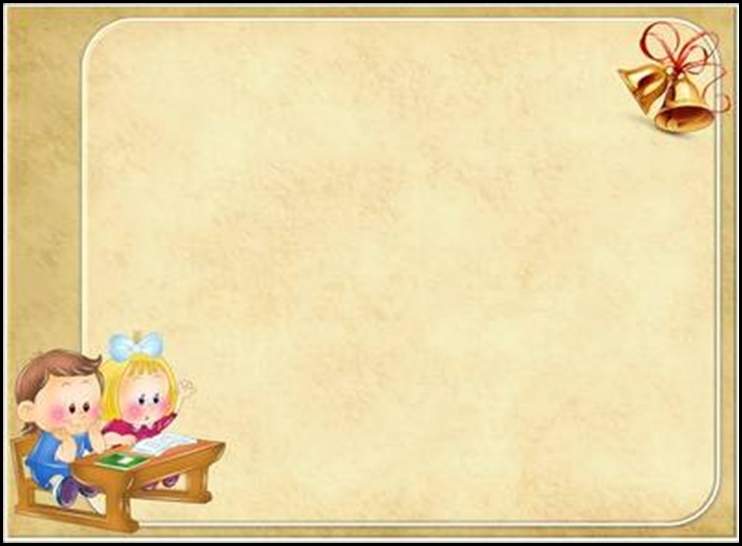 Задание 1. Проверь себя!«Хорошо – плохо»
Плохо
лгать;
лениться;
обижать людей;
непослушание;
Хорошо
говорить правду;
трудиться;
защищать слабых;
слушать старших;
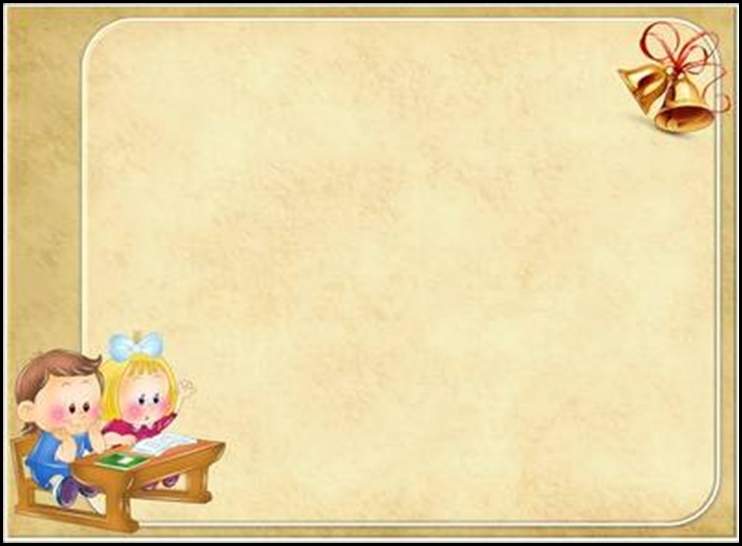 Задание 2 «Хорошие и плохие привычки»
Хорошие привычки
приходить вовремя, учить уроки, выполнять обещание, говорить правду, вести ЗОЖ.
Плохие привычки
ковырять в носу, 
не чистить зубы, ходить грязным,  курить, 
не сдерживать обещание, опаздывать,
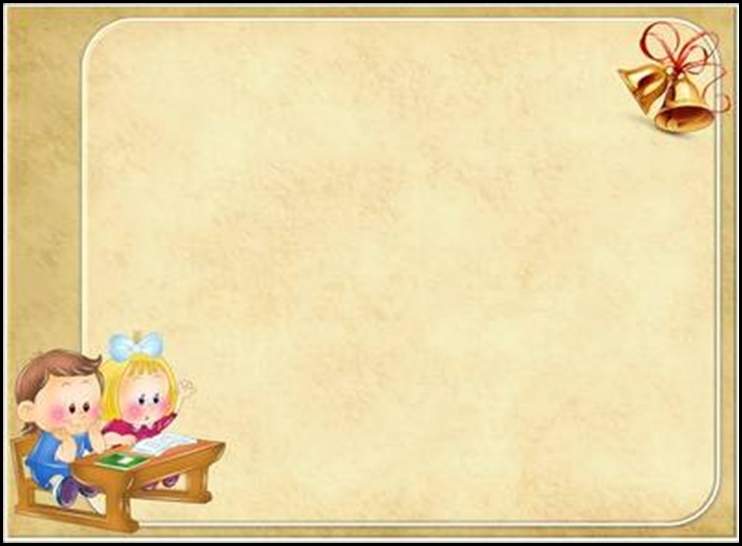 Проверь себяЗадание 4
Кто любит добрые дела, (тому и жизнь мила).
Нет худа (без добра).
Худо тому, кто (добра не делает никому).
Про доброе дело (говори смело).
Добрые слова лучше (мягкого пирога).
Жизнь дана на (добрые дела).
Доброе братство (лучше богатства).
Свет не без (добрых людей).
От добра (добра не ищут).
Доброму человеку и (чужая болезнь к сердцу).
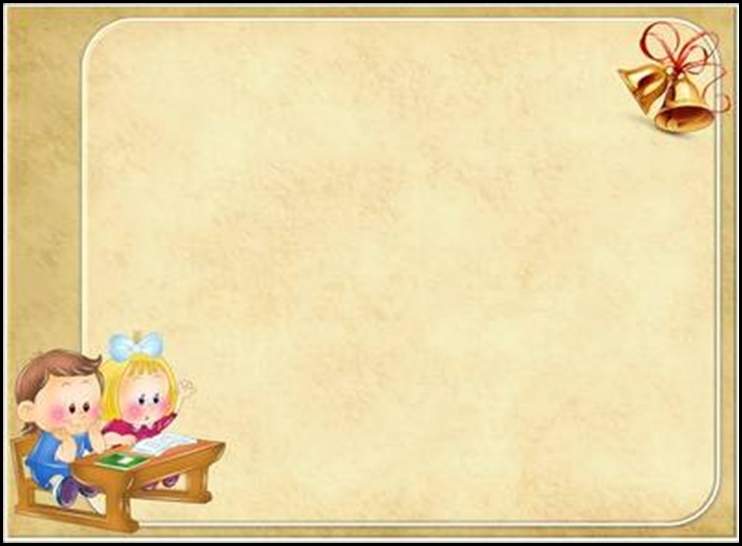 Подведём итоги
О чём мы сегодня с вами говорили на классном часе?
Какие поступки мы называем хорошими, а какие плохими?
Какие поступки вы будете совершать вы?
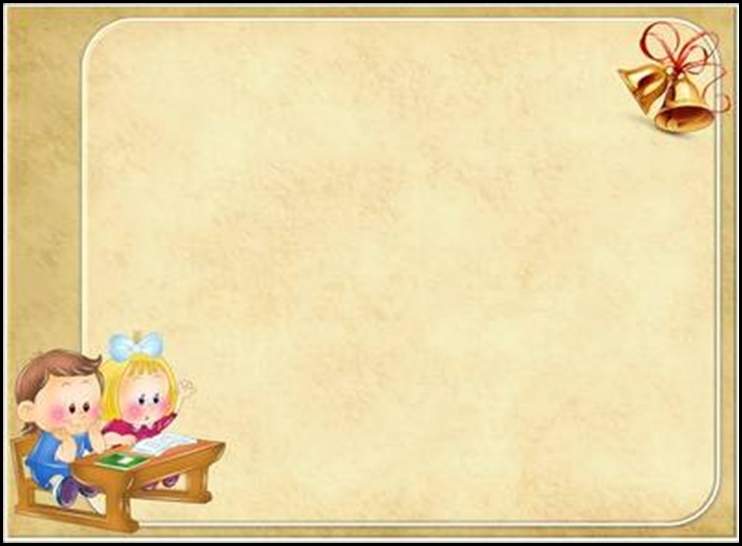 Как настроение?
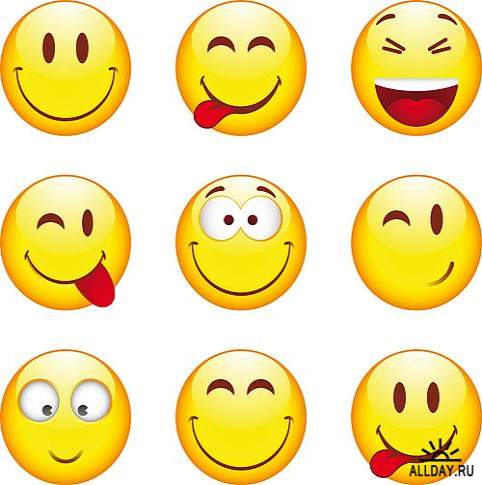 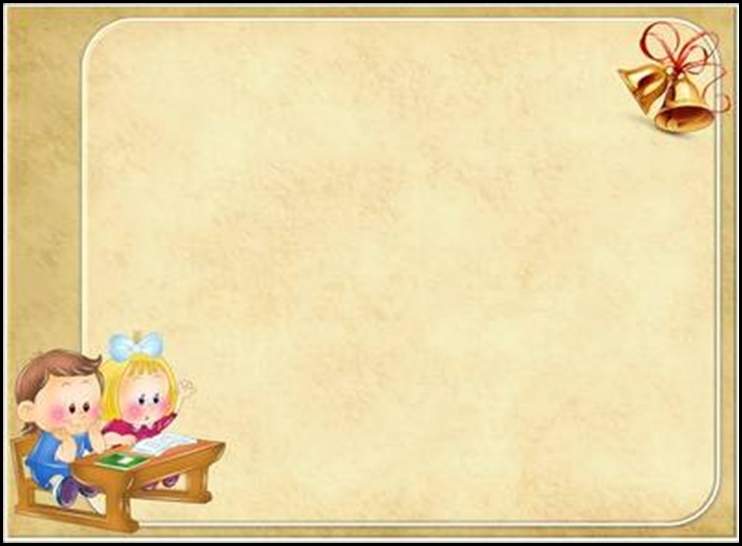 Спасибо за внимание